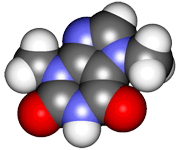 CHE2060 Lecture 1 terms to know (1 of 2)
What is organic chemistry?
biomolecule
Nuclear & quantum models of the atom
Bohr’s planetary model
Valence electrons
orbit vs. orbital
octet rule
Summary of the quantum model
All about orbitals
s, p & d 
How orbitals fill: electron configuration
Aufbau & energy levels
Hund’s Rule & Pauli’s Exclusion Principle
Full shells & the octet rule
Basic bonding: ve- & molecular orbitals
Lewis dots & the octet rule
Covalent bonds are shared electrons
Covalent bonds are molecular orbitals
Energy minima determine bond length
Bonding vs. antibonding
Bond length relates to bond strength
Lewis dot structures of molecules
Steps for drawing structures
Typical bond patterns for common atoms
Unbonded electron pairs are reactive
Dative bonds
Electronegativity & bond polarity
Electronegativity: a characteristic of each element
Calculating bond polarity
Nonpolar, polar, ionic
Dipolar
Electrostatic potential maps
Inductive effect: neighbors influence polarity
Inductive effects
Field efects
Calculating formal charge
Dipole moment
Resonance: a critical concept
Resonance structures vs.
Resonance hybrids
Rules for resonance structures
The effects of resonance
Conjugated bonds
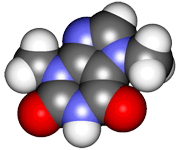 CHE2060 Lecture 1 terms to know (2 of 2)
Orbital hybridization: the key to carbon’s flexibility 
	Basic molecular geometries
	Molecular geometry & orbital hybridization
	Preview of carbon hybridizations
sp3 hybridization of carbon
	Ground state vs. hybridized atoms
	VSEPR “shapes” the geometry
	Hybrid orbitals overlap to form bonds
	Tetrahedral geometry of sp3 orbitals
	Free electron pairs occupy orbitals
sp2 hybridization of carbon
	Trigonal planar geometry of double bonds
	Double bonds combine sigma & pi bonds
	π orbitals are vulnerable & prevent rotation
sp hybridization of carbon
	Linear geometry of triple bonds
	Triple bonds: one sigma & 2 pi
	Free electron pairs & radicals
VSPER: system for classification
	Valence shell electron pair repulsion
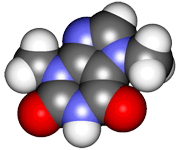 CHE206 Lecture 1 key concepts (1 of 2)
Electrons exist only in specific energy states called orbitals, regions of    probability where e- are likely to be found.

 Nodes are regions of orbitals with no electron density.

 Different types of orbitals have distinct shapes (s, p, d).

 Bonds form when orbitals of two or more atoms overlap, forming molecular    orbitals.

 Arrangement of e- in atomic & molecular orbitals is governed by:
 Aufbau
 Hund’s Rule
 Pauli Exclusion Principle

 Bonds can be ionic (steal & attract) or covalent (sharing of e- pairs).

 Octet rule governs bonding of most atoms.
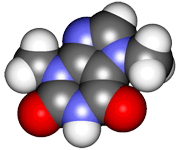 CHE2060 Lecture 1 key concepts (2 of 2)
Hybrid orbitals form by mixing (blending) of atomic orbitals.

 The VSEPR model predicts the orientation of (hybrid) orbitals in 3D space.
 Tetrahedral
 Trigonal planar
 Linear
 Etc

 Multiple bonds consist of an inner σ (or single bond) surrounded by 1π bond     (for double bonds) or two π bonds (for triple bonds).

 The e- pair of π bonds are further from the nucleus than e- pairs of σ bonds.

 Therefore, π bonds are more reactive (vulnerable to attach) than σ bonds.

 Free electron pairs & radicals affect polarity & reactivity